LE IMPLICAZIONI FISCALI DELL’AVVIO DEL RUNTS
Lauro Montanelli
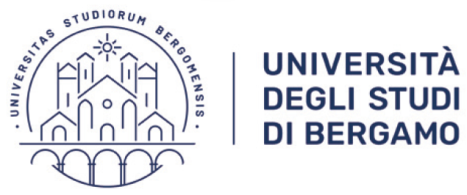 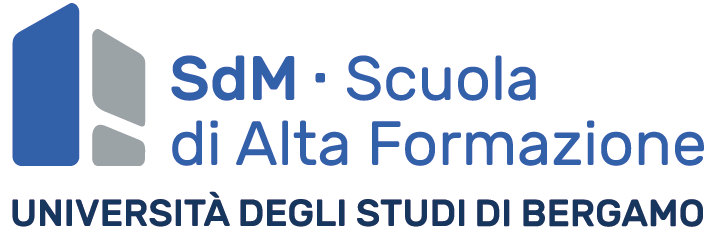 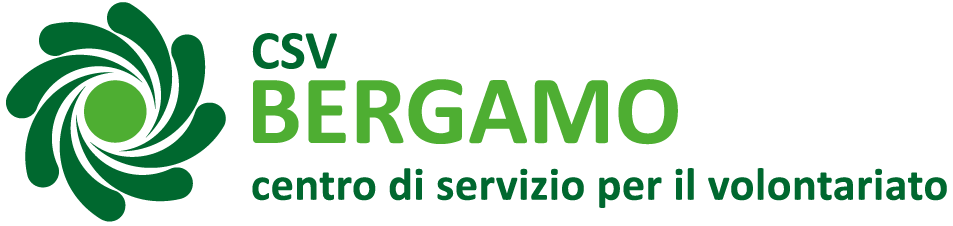 Le implicazioni fiscali dell’avvio del RUNTS
INDICE

1. L’iscrizione nel RUNTS

2. Commercialità/non commercialità dell’ETS

3. Le disposizioni fiscali del Codice del Terzo settore

4. La migrazione di ODV, APS e ONLUS

5. La perdita della qualifica di ente non commerciale

6. Il cinque per mille
STUDIO MONTANELLI
2
Le implicazioni fiscali dell’avvio del RUNTS
RIFERIMENTI NORMATIVI


D. Lgs. N. 117 del 3 luglio 2017: «Codice del Terzo settore»

D. Lgs. N. 112 del 3 luglio 2017: «Revisione della disciplina in materia di impresa sociale»

D. Lgs. N. 111 del 3 luglio 2017: «Disciplina dell'istituto del cinque per mille dell'imposta sul reddito delle persone fisiche»

D. M. n. 106 del 15 settembre 2020
STUDIO MONTANELLI
3
Le implicazioni fiscali dell’avvio del RUNTS
1. L’ISCRIZIONE NEL RUNTS
STUDIO MONTANELLI
4
Le implicazioni fiscali dell’avvio del RUNTS
STRUTTURA DEL RUNTS – ART. 3 D.M. 106/2020


Il RUNTS si compone delle seguenti sezioni:

Organizzazioni di volontariato (ODV)
Associazioni di promozione sociale (APS)
Enti filantropici
Imprese sociali
Reti associative
Società di mutuo soccorso
Altri Enti del Terzo settore

Il RUNTS è gestito dall’Ufficio statale e dagli Uffici regionali e delle provincie autonome di Trento e Bolzano, in collaborazione tra loro.

Il RUNTS contiene informazioni omogenee e predefinite per tutti gli enti iscritti.

L’iscrizione nel RUNTS ha effetto costitutivo relativamente all’acquisizione della qualifica di ETS e costituisce presupposto ai fini della fruizione dei benefici previsti dal Codice del Terzo settore  e dalle vigenti disposizioni in favore degli ETS.
STUDIO MONTANELLI
5
Le implicazioni fiscali dell’avvio del RUNTS
RUNTS E REGISTRO DELLE IMPRESE


Gli enti che esercitano la propria attività in via esclusiva o principale in forma di impresa commerciale, qualora conseguano l’iscrizione al RUNTS, continuano ad essere tenuti all’iscrizione nel Registro delle Imprese.

Gli enti iscritti al RUNTS se esercitano la propria attività esclusivamente o principalmente in forma di impresa commerciale devono iscriversi anche al Registro delle imprese.

Per le imprese sociali ai fini dell’iscrizione al RUNTS è sufficiente l’iscrizione nel Registro delle imprese nell’apposita sezione dedicata.
STUDIO MONTANELLI
6
Le implicazioni fiscali dell’avvio del RUNTS
LA DOMANDA DI ISCRIZIONE – ART. 8 D.M. 106/2020


La domanda di iscrizione nel RUNTS è presentata dal rappresentante legale dell'ente o, su mandato di quest’ultimo, dal rappresentante legale della rete associativa cui l'ente aderisce. Nel secondo caso il mandato è allegato alla domanda unitamente all’attestazione di adesione dell’ente interessato alla rete associativa rilasciata dal rappresentante legale di quest’ultima. 

La domanda di iscrizione è presentata all'Ufficio del Registro unico nazionale della Regione o della Provincia autonoma in cui l'ente ha la sede legale.
STUDIO MONTANELLI
7
Le implicazioni fiscali dell’avvio del RUNTS
LA DOMANDA DI ISCRIZIONE – ART. 8 D.M. 106/2020


Alla domanda di iscrizione sono allegati:

L’atto costitutivo. Qualora gli enti non siano in grado di depositare l’atto costitutivo in ragione della sua insussistenza o di particolari motivi idonei a giustificarne l’irrecuperabilità, gli stessi possono depositare apposita documentazione, anche in forma di dichiarazione di insussistenza o di irrecuperabilità;

Lo statuto registrato presso l’Agenzia delle Entrate;

Per gli enti già esercitanti l’attività da uno o più esercizi, rispettivamente l’ultimo o gli ultimi due bilanci consuntivi approvati, se disponibili, unitamente alle copie dei verbali assembleari contenenti la delibera di approvazione;

In caso di affiliazione a una rete associativa, una attestazione di adesione alla medesima rilasciata dal rappresentante legale di quest’ultima. Qualora l’ente si dichiari affiliato a più reti, dovrà essere allegata un’attestazione per ciascuna rete.
STUDIO MONTANELLI
8
Le implicazioni fiscali dell’avvio del RUNTS
LA DOMANDA DI ISCRIZIONE – ART. 8 D.M. 106/2020


La domanda di iscrizione al RUNTS deve necessariamente contenere le seguenti informazioni (Art. 8, c. 6, del D. M. n. 106/2020):

L’indicazione della sezione del RUNTS nella quale si richiede l’iscrizione;
La denominazione, che dovrà essere formata nel rispetto di quanto previsto dal Codice, anche con riferimento alle singole tipologie di enti del Terzo settore;
Il codice fiscale;
L’eventuale Partita IVA;
La forma giuridica;
La sede legale;
Un indirizzo PEC;
Almeno un contatto telefonico;
Le eventuali sedi secondarie. Non costituiscono sedi secondarie dell’ente le sedi legali di eventuali enti affiliati dotati di diverso codice fiscale;
La data di costituzione dell’ente;
La o le attività di interesse generale effettivamente esercitate, da individuarsi tra quelle di cui all’articolo 5 del Codice del Terzo settore;
STUDIO MONTANELLI
9
Le implicazioni fiscali dell’avvio del RUNTS
La previsione statutaria dell’esercizio di eventuali attività diverse ai sensi dell’articolo 6 del Codice del Terzo settore;
Il soggetto o i soggetti cui l’ente eventualmente aderisce, con relativo codice fiscale;
Le generalità del rappresentante legale e degli altri titolari delle cariche sociali statutariamente previste, con indicazione dei relativi poteri e di eventuali limitazioni nonché della data di nomina; nel caso di istituzione degli organi di controllo e di revisione, all’istanza sono allegate le dichiarazioni di accettazione, di assenza di cause di ineleggibilità e di decadenza e di possesso dei requisiti professionali di cui agli articoli 30 e 31 del Codice del Terzo settore;
L’eventuale iscrizione al registro imprese ai sensi dell’articolo 11, comma 2, del Codice del Terzo settore;
L’eventuale dichiarazione di accreditamento ai fini dell’accesso al contributo del 5 per mille di cui al decreto legislativo 3 luglio 2017, n. 111;
La dichiarazione di presunzione di commercialità o non commercialità dell’ente ai sensi dell’articolo 79, comma 5, del Codice del Terzo settore;
STUDIO MONTANELLI
10
Le implicazioni fiscali dell’avvio del RUNTS
Per le ODV e per le APS, il numero dei soci o associati cui è riconosciuto il diritto di voto, distinti per: numero di persone fisiche, identificativi di enti non persone fisiche specificando per ognuno se iscritto o meno nella medesima sezione del RUNTS per cui si chiede l’iscrizione; il numero dei lavoratori dipendenti e/o parasubordinati con apertura di posizione assicurativa; il numero ei volontari iscritti nel registro dei volontari dell’ente; il numero dei volontari degli enti aderenti di cui esse si avvalgono;
L’indirizzo del sito internet, se disponibile.
STUDIO MONTANELLI
11
Le implicazioni fiscali dell’avvio del RUNTS
2. COMMERCIALITA’ O NON        COMMERCIALITA’ DELL’ETS
STUDIO MONTANELLI
12
Le implicazioni fiscali dell’avvio del RUNTS
COMMERCIALITA’ O NON COMMERCIALITA’ DELL’ETS – ART. 79 CTS
NON COMMERCIALE
ETS
COMMERCIALE
COME FACCIAMO A CAPIRE QUESTO?
STUDIO MONTANELLI
13
Le implicazioni fiscali dell’avvio del RUNTS
COMMERCIALITA’ O NON COMMERCIALITA’ DELL’ETS – ART. 79 CTS


In base all’art. 79 CTS si considerano non commerciali gli ETS (escluse le imprese sociali) che svolgono in via esclusiva o prevalente le attività di cui all’articolo 5 del CTS in conformità ai criteri indicati ai commi 2, 2-bis e 3 dell’art. 79.
STUDIO MONTANELLI
14
Le implicazioni fiscali dell’avvio del RUNTS
NATURA DELL’ATTIVITA’ DI INTERESSE GENRALE EX ART. 5 CTS


Comma 2:
Le attività di interesse generale di cui all'articolo 5, ivi incluse quelle accreditate o contrattualizzate o convenzionate con le amministrazioni pubbliche, si considerano di natura non commerciale quando sono svolte a titolo gratuito o dietro versamento di corrispettivi che non superano i costi effettivi, tenuto anche conto degli apporti economici degli enti di cui sopra e salvo eventuali importi di partecipazione alla spesa previsti dall'ordinamento.


Comma 3:
Le attività di ricerca scientifica di particolare interesse sociale svolte direttamente dagli ETS, purché tutti gli utili siano reinvestiti nella ricerca e nella pubblica diffusione dei loro dati, o affidate ad università  e altri organismi di ricerca.


							
							Segue …
STUDIO MONTANELLI
15
Le implicazioni fiscali dell’avvio del RUNTS
Comma 2-bis:
Le attività di cui al comma 2 si considerano non commerciali qualora i ricavi non superino di oltre il 5 per cento i relativi costi per ciascun periodo d’imposta e per non oltre due periodi di imposta consecutivi.

Possibile interpretazione:
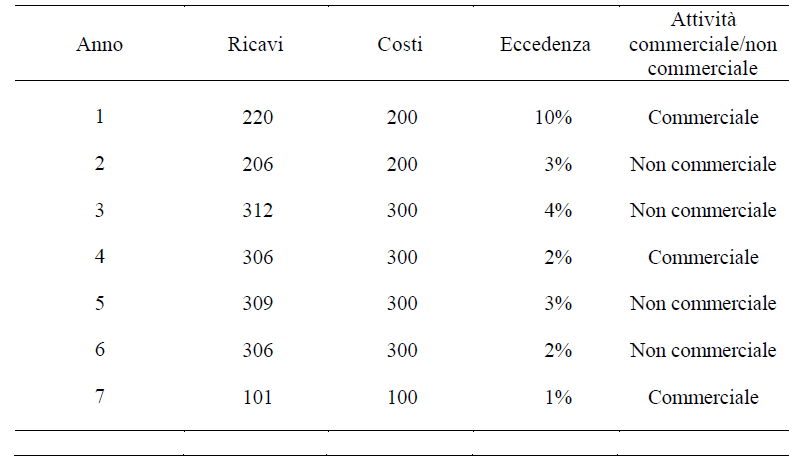 STUDIO MONTANELLI
16
Le implicazioni fiscali dell’avvio del RUNTS
COMMERCIALITA’ O NON COMMERCIALITA’ DELL’ETS


In base al comma 4 dell’art. 79 non concorrono alla formazione del reddito degli ETS di cui al comma 5:

I fondi pervenuti a seguito di raccolte pubbliche effettuate occasionalmente anche mediante offerte di beni di modico valore o di servizi ai sovventori, in concomitanza di celebrazioni, ricorrenze o campagne di sensibilizzazione;

I contributi e gli apporti erogati da parte delle amministrazioni pubbliche, di cui all’art. 1, comma 2, D.Lgs. n. 165/2001, per lo svolgimento di cui ai commi 2 e 3.
STUDIO MONTANELLI
17
Le implicazioni fiscali dell’avvio del RUNTS
COMMERCIALITA’ O NON COMMERCIALITA’ DELL’ETS – ART. 79 CTS



Il comma 5 afferma che gli ETS assumo fiscalmente la qualifica di enti commerciali qualora i proventi delle attività di cui all’art. 5 del CTS, svolte in forma d’impresa e non in conformità ai criteri indicati nei commi 2 e 3, e delle attività secondarie come definite dall’art. 6 del CTS (attività diverse), fatta eccezione per le attività di sponsorizzazione svolte nel rispetto dei criteri stabiliti da un futuro decreto ministeriale, superano le entrate delle attività non commerciali.


Le entrate delle attività non commerciali sono (comma 5-bis):
I contributi;
Le sovvenzioni;
Le liberalità;
Le quote associative dell’ente;
Ogni altra attività assimilabile alle precedenti ivi compresi i proventi e le entrate considerate non commerciali ai sensi dei commi 2, 3 e 4, lett. b), tenuto conto altresì del valore normale delle cessioni o prestazioni afferenti le attività svolte con modalità non commerciali.
STUDIO MONTANELLI
18
Le implicazioni fiscali dell’avvio del RUNTS
COMMERCIALITA’ O NON COMMERCIALITA’ DELL’ETS – ART. 79 CTS



Ai sensi del comma 6 si considera, inoltre, non commerciale l’attività svolta dalle associazioni del Terzo settore nei confronti dei propri associati, familiari e conviventi degli stessi in conformità alle finalità istituzionali dell’ente.

Non concorrono alla formazione del reddito delle associazioni del Terzo settore le somme versate dagli associati a titolo di quote o contributi associativi.
STUDIO MONTANELLI
19
Le implicazioni fiscali dell’avvio del RUNTS
LE ATTIVITA’ DIVERSE – ART. 6 CTS


Gli Enti del Terzo settore possono esercitare attività diverse da quelle di cui all'articolo 5, a condizione che l'atto costitutivo o lo statuto lo consentano e siano secondarie e strumentali rispetto alle attività di interesse generale, secondo criteri e limiti definiti con decreto del Ministro del lavoro e delle politiche sociali, di concerto con il Ministro dell'economia e delle finanze, sentita la Cabina di regia.

Una prima bozza di decreto era stata approvata nel marzo 2019 dalla Cabina di Regia, ma, ad oggi, il decreto richiesto dal Codice del Terzo settore non risulta ancora pubblicato sulla Gazzetta Ufficiale.

Sulla base delle indicazioni della bozza, per poter essere definite «attività diverse», devono ricorrere almeno una delle seguenti due condizioni, relative ai ricavi e ai costi dell’attività determinati in ciascun esercizio:

	1. non devono superare il 30 % delle entrate complessive dell’ETS;
	2. non devono superare il 66% dei costi complessivi dell’ETS.
STUDIO MONTANELLI
20
Le implicazioni fiscali dell’avvio del RUNTS
3. LE DISPOSIZIONI FISCALI DEL                   CODICE DEL TERZO SETTORE
STUDIO MONTANELLI
21
Le implicazioni fiscali dell’avvio del RUNTS
REGIMI FISCALI PREVISTI PER GLI ETS
Regime forfettario per tutti gli ETS (articolo 80 CTS)
Regime forfettario specifico per APS e ODV (articolo 86 CTS)
STUDIO MONTANELLI
22
Le implicazioni fiscali dell’avvio del RUNTS
REGIME FISCALE FORFETARIO – ART. 80 CTS
Art. 80: gli ETS non commerciali potranno optare per la determinazione forfettaria del reddito d’impresa applicando all’ammontare dei ricavi conseguiti nell’esercizio delle attività di cui agli artt. 5 e 6, svolte con modalità commerciali, uno specifico coefficiente di reddito all’ammontare dei ricavi conseguiti nell’anno.
Coefficienti altre attività
Coefficienti per prestazioni di servizi
STUDIO MONTANELLI
23
Le implicazioni fiscali dell’avvio del RUNTS
ESEMPIO - REGIME FISCALE FORFETARIO – ART. 80 CTS



Un ETS non commerciale ottiene ricavi per € 350.000 da un’attività che consiste nella cessione di beni.

La base imponibile sarà calcolata nel seguente modo:

	(130.000 x 5%) + (170.000 x 7%) + (50.000 x 14%) = € 25.400

Corrispondente a IRES pari a:

	25.400 x 24% = € 6.096
STUDIO MONTANELLI
24
Le implicazioni fiscali dell’avvio del RUNTS
REGIME FISCALE FORFETARIO – ART. 80 CTS


L’opzione per la determinazione forfettaria del reddito è esercitata nella dichiarazione annuale dei redditi (o in caso di inizio attività con la relativa comunicazione) ed ha effetto dall’inizio del periodo d’imposta nel corso del quale è esercitata fino a revoca o, comunque, per un triennio;

I componenti positivi o negativi di reddito riferiti ad anni precedenti a quello in cui ha effetto il regime forfettario, la cui tassazione o deduzione è stata rinviata in conformità alle disposizioni di legge, partecipano per le quote residue alla formazione del reddito dell’esercizio precedente a quello di efficacia del regime;

Le perdite fiscali pregresse sono scomputabili  dal reddito determinato forfettariamente, secondo le regole del TUIR;

Viene esclusa l’applicabilità degli studi di settore, dei parametri e degli indici sistematici di affidabilità.
STUDIO MONTANELLI
25
Le implicazioni fiscali dell’avvio del RUNTS
REGIME FISCALE FORFETARIO – ART. 86 CTS
L’art. 86 del CTS riguarda il regime forfettario per le attività commerciali di APS e ODV:
STUDIO MONTANELLI
26
Le implicazioni fiscali dell’avvio del RUNTS
REGIME FISCALE FORFETARIO – ART. 86 CTS


Valgono le regole previste dai commi 5, 6 e 7 dell’art. 80 riguardanti: - le deducibilità/tassazione dei componenti negativi/positivi riferiti ad anni precedenti l’opzione; la scomputabilità delle perdite fiscali pregresse; l’esclusione dagli SDS, parametri e ISA.

L’applicazione del regime forfettario comporta l’esonero dagli obblighi di registrazione e tenuta delle scritture contabili;

Non vi è l’obbligo di operare ritenute alla fonte; salvo dover poi indicare in dichiarazione annuale il percettore;

Non si applica la rivalsa IVA e non si detrae l’IVA sugli acquisti; vi è, inoltre, l’esonero da tutti gli altri obblighi previsti dal Testo unico IVA;

Possibile optare per l’applicazione ordinaria dell’IVA e per l’applicazione delle imposte sul reddito in maniera ordinaria o sulla base del regime forfettario ex art. 80 CTS.
STUDIO MONTANELLI
27
Le implicazioni fiscali dell’avvio del RUNTS
REGIME FISCALE DELLE ORGANIZZAZIONI DI VOLONTARIATO – Art. 84 CTS:


 «1. Non si considerano commerciali, oltre alle attività di cui all'articolo 79, commi 2 e 3, le seguenti attività  effettuate  dalle  organizzazioni  di volontariato e svolte senza l'impiego di mezzi organizzati professionalmente per fini di concorrenzialità sul mercato:
    a) attività di vendita di beni acquisiti da terzi a  titolo  gratuito  a fini di sovvenzione, a condizione che la  vendita  sia  curata  direttamente dall'organizzazione senza alcun intermediario;
    b) cessione di beni prodotti dagli assistiti e dai  volontari  sempreché la vendita dei  prodotti  sia  curata  direttamente  dall'organizzazione  di volontariato senza alcun intermediario;
    c) attività di somministrazione di alimenti e bevande  in  occasione  di raduni, manifestazioni, celebrazioni e simili a carattere occasionale.


  2. I redditi degli immobili destinati in via esclusiva allo svolgimento di attività non commerciale da parte delle organizzazioni di volontariato  sono esenti dall'imposta sul reddito delle società.»
STUDIO MONTANELLI
28
Le implicazioni fiscali dell’avvio del RUNTS
REGIME FISCALE DELLE ASSOC. DI PROMOZIONE SOCIALE  – Art. 85 CTS:


«1. Non si considerano commerciali le attività svolte dalle associazioni di promozione  sociale  in  diretta  attuazione   degli   scopi   istituzionali effettuate verso pagamento di  corrispettivi  specifici  nei  confronti  dei propri associati e dei  familiari  conviventi  degli  stessi,  ovvero  degli associati di altre associazioni che svolgono la medesima attività e che  per legge, regolamento, atto costitutivo  o  statuto  fanno  parte  di  un'unica organizzazione locale o nazionale, nonché nei confronti di enti composti  in misura non inferiore al settanta percento da enti del Terzo settore ai sensi dell'articolo 5, comma 1, lettera m).


  2. Non si considerano, altresì, commerciali, ai  fini  delle  imposte  sui redditi,  le  cessioni  anche  a  terzi  di  proprie  pubblicazioni   cedute prevalentemente agli associati e ai familiari conviventi degli stessi  verso pagamento   di   corrispettivi   specifici   in   attuazione   degli   scopi istituzionali.
  
…. Continua slide successiva ….
STUDIO MONTANELLI
29
Le implicazioni fiscali dell’avvio del RUNTS
REGIME FISCALE DELLE ASSOC. DI PROMOZIONE SOCIALE  – Art. 85 CTS:


«3. In deroga a quanto previsto dai commi 1 e 2 del  presente  articolo  si considerano comunque commerciali, ai fini  delle  imposte  sui  redditi,  le cessioni di beni nuovi prodotti  per  la  vendita,  le  somministrazioni  di pasti,  le  erogazioni  di  acqua,  gas,  energia  elettrica  e  vapore,  le prestazioni alberghiere, di alloggio,  di  trasporto  e  di  deposito  e  le prestazioni  di  servizi  portuali  e  aeroportuali  nonché  le  prestazioni effettuate nell'esercizio delle seguenti attività:

    a) gestione di spacci aziendali e di mense;
    b) organizzazione di viaggi e soggiorni turistici;
    c) gestione di fiere ed esposizioni a carattere commerciale;
    d) pubblicità commerciale;
    e) telecomunicazioni e radiodiffusioni circolari.


…. Continua slide successiva ….
STUDIO MONTANELLI
30
Le implicazioni fiscali dell’avvio del RUNTS
REGIME FISCALE DELLE ASSOC. DI PROMOZIONE SOCIALE  – Art. 85 CTS:


«4. Per le associazioni di promozione sociale ricomprese tra  gli  enti  di cui all'articolo 3, comma 6, lettera e), della legge 25 agosto 1991, n. 287, iscritte  nell'apposito  registro,  le  cui  finalità  assistenziali   siano riconosciute dal Ministero dell'interno,  non  si  considera  in  ogni  caso commerciale, anche se effettuata a fronte  del  pagamento  di  corrispettivi specifici, la somministrazione di alimenti o bevande  effettuata  presso  le sedi in  cui  viene  svolta  l'attività  istituzionale  da  bar  e  esercizi similari, nonché l'organizzazione di viaggi e  soggiorni  turistici,  sempre che vengano soddisfatte le seguenti condizioni:

    a) tale attività sia  strettamente  complementare  a  quelle  svolte  in diretta attuazione degli scopi istituzionali e sia effettuata nei  confronti degli associati e dei familiari conviventi degli stessi;

    b) per lo svolgimento di tale attività  non  ci  si  avvalga  di  alcuno strumento pubblicitario o comunque di diffusione di informazioni a  soggetti terzi, diversi dagli associati.
  

…. Continua slide successiva ….
STUDIO MONTANELLI
31
Le implicazioni fiscali dell’avvio del RUNTS
REGIME FISCALE DELLE ASSOC. DI PROMOZIONE SOCIALE  – Art. 85 CTS:


5. Le quote e i contributi corrisposti  alle  associazioni  di  promozione sociale di cui al presente articolo non  concorrono  alla  formazione  della base imponibile, ai fini dell'imposta sugli intrattenimenti.

  6. Non si considerano commerciali le attività di vendita di beni acquisiti da terzi a titolo gratuito a  fini  di  sovvenzione,  a  condizione  che  la vendita   sia   curata   direttamente   dall'organizzazione   senza    alcun intermediario  e  sia  svolta   senza   l'impiego   di   mezzi   organizzati professionalmente per fini di concorrenzialità sul mercato.

  7. I redditi degli immobili destinati in via esclusiva allo svolgimento di attività non commerciale da parte delle associazioni di  promozione  sociale sono esenti dall'imposta sul reddito delle società.»
STUDIO MONTANELLI
32
Le implicazioni fiscali dell’avvio del RUNTS
LE
IMPOSTE
INDIRETTE
-
Art. 82
STUDIO MONTANELLI
33
Le implicazioni fiscali dell’avvio del RUNTS
LE IMPOSTE INDIRETTE – ART. 82 CTS


Il comma 1 dell’art. 82 recita: 

«Le disposizioni del presente articolo si applicano agli enti del Terzo settore comprese le cooperative sociali ed escluse le imprese sociali costituite in forma di società, salvo quanto previsto ai commi 4 e 6»
STUDIO MONTANELLI
34
Le implicazioni fiscali dell’avvio del RUNTS
LE IMPOSTE INDIRETTE – ART. 82 CTS


Il comma 6 riguarda la disciplina IMU e TASI per gli ETS.

Ai fini IMU e TASI è stata confermata l’esenzione per gli immobili posseduti e utilizzati dagli ETS non commerciali destinati esclusivamente allo svolgimento, con modalità non commerciali, di attività assistenziali, previdenziali, sanitarie, di ricerca scientifica, didattiche, ricettive, culturali, ricreative e sportive, nonché delle attività religiose di cui all’art. 16, lett. a), legge 222/1985 (cioè le attività di religione o di culto dirette all’esercizio del culto e alla cura delle anime, alla formazione del clero e dei religiosi a scopi missionari, alla catechesi, all’educazione cristiana).

Al riguardo, l’articolo 82 richiama per intero le disposizioni già applicabili in precedenza all’IMU e alla TASI.
STUDIO MONTANELLI
35
Le implicazioni fiscali dell’avvio del RUNTS
LE IMPOSTE INDIRETTE – ART. 82 CTS


Con il comma 6 dell’art. 82 del CTS le cooperative sociali vengono espressamente incluse nell’esenzione ai fini IMU e TASI.



In aggiunta a ciò, il comma 7 dell’art. 82 dispone che gli enti territoriali (Comuni, Province, Regioni e Città metropolitane) potranno deliberare agevolazioni per gli enti del terzo settore (non commerciali), con riferimento ai tributi propri diversi da IMU e TASI. 


Il comma 8, ancora, demanda alle Regioni ed alle Province autonome di Trento e Bolzano di disporre eventuali riduzioni o esenzioni ai fini dell’imposta regionale sulle attività produttive (IRAP).
STUDIO MONTANELLI
36
Le implicazioni fiscali dell’avvio del RUNTS
LE IMPOSTE INDIRETTE – ART. 82 CTS


Il comma 2 introduce un’esenzione dalle imposte sulle successioni e donazioni e dalle imposte ipotecaria e catastale in favore degli ETS (di cui al comma 1) per i trasferimenti a titolo gratuito, poi, utilizzati dagli stessi enti per il perseguimento delle proprie attività statutarie.

Il comma 4, reintroducendo il beneficio che, per le Onlus, era stato abrogato con il D.Lgs. n. 23/2011, prevede che ai trasferimenti di beni immobili o agli atti traslativi/costitutivi di diritti reali immobiliari di godimento, a titolo oneroso, a favore degli ETS e delle imprese sociali a prescindere dalla loro veste si applicheranno le imposte di registro, ipotecaria e catastale in misura fissa; a condizione che l’ente utilizzi tali beni, entro cinque anni dal trasferimento, a diretta attuazione dei propri scopi istituzionali o dell’oggetto sociale. 



L’ente in questo caso dovrà rendere apposita dichiarazione in tal senso. 
In caso di dichiarazione mendace o di mancata effettiva utilizzazione dei beni a diretta attuazione degli scopi istituzionali sarà dovuta l’imposta nella misura ordinaria oltre ad una sanzione pari al 30% dell’imposta dovuta.
STUDIO MONTANELLI
37
Le implicazioni fiscali dell’avvio del RUNTS
LE IMPOSTE INDIRETTE – ART. 82 CTS


Il comma 3 dell’art. 82 dispone: 


«Agli atti costitutivi e alle modifiche statutarie, comprese le operazioni di fusione, scissione o trasformazione poste in essere da enti del Terzo settore di cui al comma 1, le imposte di registro, ipotecaria e catastale si applicano in misura fissa. 

Le modifiche statutarie di cui al periodo precedente sono esenti dall'imposta di registro se hanno lo scopo di adeguare gli atti a modifiche o integrazioni normative».

Inoltre, gli atti costitutivi e quelli connessi allo svolgimento delle attività delle ODV sono esenti dall’imposta di registro.
STUDIO MONTANELLI
38
Le implicazioni fiscali dell’avvio del RUNTS
LE IMPOSTE INDIRETTE – ART. 82 CTS


Il comma 5 esenterà dall’imposta di bollo gli atti, i documenti, le istanze, i contratti, nonché le copie anche se dichiarate conformi, gli estratti, le certificazioni, le dichiarazioni, le attestazioni, e ogni altro documento cartaceo o informatico in qualunque modo denominato posti in essere o richiesti dagli ETS come definiti al comma 1 dell’art. 82. 

Tra i documenti esentati dall’imposta dovrebbero ricomprendersi anche le fatture, anche se non esplicitamente citate. 

NB: Risulta quanto mai necessaria su tale tema un’interpretazione da parte dell’Agenzia delle entrate, dato che la stessa, con riferimento all’esenzione dall’imposta di bollo a favore delle Onlus, con la circolare n. 168 del 1998, affermava che l’elencazione degli atti esenti deve ritenersi tassativa e quindi “gli atti non espressamente elencati, ma ricompresi nella tariffa del bollo approvata dal Dm 20 agosto 1992 e successive modificazioni non possono godere del beneficio in parola”.
STUDIO MONTANELLI
39
Le implicazioni fiscali dell’avvio del RUNTS
LE IMPOSTE INDIRETTE – ART. 82 CTS


In merio all’imposta sugli intrattenimenti, il comma 9 dell’art. 82 sancisce l’esenzione dalla stessa imposta per gli Ets, come individuati al comma 1 dell’articolo, che svolgono le attività indicate nella tariffa allegata al decreto del Presidente della Repubblica 26 ottobre 1972, n. 640, occasionalmente o in concomitanza di celebrazioni, ricorrenze o campagne di sensibilizzazione. L’esenzione spetterà a condizione che dell’attività sia data comunicazione prima dell’inizio di ciascuna manifestazione al concessionario di cui all’art. 17 del D.P.R. n. 640/1972.

Il comma 10 sancisce, invece, l’esenzione dalle tasse sulle concessioni governative.
STUDIO MONTANELLI
40
Le implicazioni fiscali dell’avvio del RUNTS
LE IMPOSTE INDIRETTE – ART. 82 CTS – SCHEMA RIASSUNTIVO
STUDIO MONTANELLI
41
Le implicazioni fiscali dell’avvio del RUNTS
LE IMPOSTE INDIRETTE – ART. 82 CTS – SCHEMA RIASSUNTIVO
STUDIO MONTANELLI
42
Le implicazioni fiscali dell’avvio del RUNTS
AGEVOLAZIONI FISCALI PER L’IMRESA SOCIALE


1. Detassazione di utili e avanzi di gestione
Viene riconosciuta la non imponibilità degli utili o degli avanzi di gestione destinati:
ad apposita riserva indivisibile in sospensione d'imposta in sede di approvazione del bilancio dell'esercizio in cui sono stati conseguiti, e risultino effettivamente destinati, entro il secondo periodo d'imposta successivo a quello in cui sono stati conseguiti, allo svolgimento dell'attività statutaria o ad incremento del patrimonio;
a contributo per l'esercizio dell'attività ispettiva organizzata dal Ministro del Lavoro e delle Politiche Sociali;
ad aumento gratuito del capitale sociale sottoscritto e versato dai soci nei limiti delle variazioni dell'indice ISTAT per il periodo corrispondente a quello dell'esercizio sociale in cui gli utili e gli avanzi di gestione sono stati prodotti.
La detassazione opera anche per gli utili destinati ad una delle predette finalità che derivano dallo svolgimento di attività diverse da quelle di interesse generale (attività che, comunque, devono essere inferiori al 30% dei ricavi complessivi, ai sensi dell'art. 2 co. 3 del D.Lgs. 112/2017).
STUDIO MONTANELLI
43
Le implicazioni fiscali dell’avvio del RUNTS
AGEVOLAZIONI FISCALI PER L’IMRESA SOCIALE


2. Detrazione IRPEF per investimenti nel capitale sociale dell'impresa sociale

È riconosciuta una detrazione IRPEF pari al 30% della somma investita nel capitale sociale di una o più società, incluse società cooperative, che abbiano acquisito la qualifica di impresa sociale successivamente alla data di entrata in vigore del D.Lgs. 112/2017 e siano costituite da non più di 36 mesi dalla medesima data (art. 18 co. 3 del D.Lgs. 112/2017).

L'ammontare, in tutto o in parte, non detraibile nel periodo d'imposta di riferimento può essere portato in detrazione nei periodi d'imposta successivi, ma non oltre il terzo. 

L'investimento massimo detraibile non può eccedere, in ciascun periodo d'imposta, l'importo di 1.000.000 euro e deve essere mantenuto per almeno tre anni. L'eventuale cessione, anche parziale, dell'investimento prima del decorso di tale termine, comporta la decadenza dal beneficio e l'obbligo di restituire l'importo detratto, unitamente agli interessi legali.
STUDIO MONTANELLI
44
Le implicazioni fiscali dell’avvio del RUNTS
AGEVOLAZIONI FISCALI PER L’IMRESA SOCIALE


3. Deduzione IRES per investimenti nel capitale sociale dell'impresa sociale

È riconosciuta per i soggetti passivi IRES una deduzione dal reddito pari al 30% della somma investita nel capitale sociale di una o più società, incluse società cooperative, che abbiano acquisito la qualifica di impresa sociale successivamente alla data di entrata in vigore del D.Lgs. 112/2017 e siano costituite da non più di 36 mesi dalla medesima data (art. 18 co. 4 del D.Lgs. 112/2017).

L'investimento massimo deducibile non può eccedere, in ciascun periodo d'imposta, l'importo di 1.800.000 euro e deve essere mantenuto per almeno tre anni. L'eventuale cessione, anche parziale, dell'investimento prima del decorso di tale termine, comporta la decadenza dal beneficio ed il recupero a tassazione dell'importo dedotto. Sull'imposta non versata per effetto della deduzione non spettante sono dovuti gli interessi legali.
STUDIO MONTANELLI
45
Le implicazioni fiscali dell’avvio del RUNTS
AGEVOLAZIONI FISCALI PER L’IMRESA SOCIALE


4. Estensione alle fondazioni con qualifica di impresa sociale
La detrazione IRPEF e la deduzione dal reddito si applicano anche rispetto agli atti di dotazione e ai contributi di qualsiasi natura, posti in essere successivamente alla data di entrata in vigore del D.Lgs. 112/2017, in favore di fondazioni che abbiano acquisito la qualifica di impresa sociale successivamente alla medesima data e siano costituite da non più di trentasei mesi dalla stessa.
 
5. Semplificazioni
Alle imprese sociali non si applicano le norme in materia di:
società di comodo e società in perdita sistematica;
studi di settore, parametri contabili e indici sintetici di affidabilità fiscale.
STUDIO MONTANELLI
46
Le implicazioni fiscali dell’avvio del RUNTS
LE EROGAZIONI LIBERALI – ART. 83 CTS
STUDIO MONTANELLI
47
Le implicazioni fiscali dell’avvio del RUNTS
LE EROGAZIONI LIBERALI – ART. 83 CTS


Esempio di detrazione per erogazione liberale, da persona fisica, in favore di ETS non commerciale:
STUDIO MONTANELLI
48
Le implicazioni fiscali dell’avvio del RUNTS
LE EROGAZIONI LIBERALI – ART. 83 CTS


Esempio di detrazione per erogazione liberale, da società di capitale, in favore di ETS non commerciale:
STUDIO MONTANELLI
49
Le implicazioni fiscali dell’avvio del RUNTS
LE EROGAZIONI LIBERALI – ART. 83 CTS


Di seguito uno schema di sintesi delle disposizioni previgenti al CTS che, a partire dal 1° gennaio 2018, saranno oggetto di abrogazione e/o disapplicazione:
STUDIO MONTANELLI
50
Le implicazioni fiscali dell’avvio del RUNTS
IL SOCIAL BONUS – ART. 81 CTS


L’articolo 81 del CTS istituisce il social bonus:
STUDIO MONTANELLI
51
Le implicazioni fiscali dell’avvio del RUNTS
IL SOCIAL BONUS – ART. 81 CTS


Il credito d’imposta descritto in precedenza sarà limitato ad una percentuale del reddito imponibile che varierà a seconda del soggetto erogatore:
Persone fisiche: 15% del reddito imponibile;
Soggetti titolari di reddito d’impresa: 5 per mille dei ricavi annui.
Inoltre, tale credito sarà ripartito in tre quote annuali di pari importo e alle erogazioni che beneficeranno del social bonus non saranno applicabili le detrazioni/deduzioni previste dall’art. 83.

Esempio:
STUDIO MONTANELLI
52
Le implicazioni fiscali dell’avvio del RUNTS
IL SOCIAL BONUS – ART. 81 CTS


Dall’altro punto di vista, gli ETS dovranno presentare al Ministero del lavoro e delle politiche sociali un progetto per sostenere il recupero degli immobili pubblici inutilizzati o dei beni mobili o immobili confiscati alla criminalità organizzata.

Inoltre, gli ETS dovranno comunicare al Ministero del lavoro e delle politiche sociali e tramite il loro sito web istituzionale le erogazioni liberali ricevute e la destinazione delle stesse.
STUDIO MONTANELLI
53
Le implicazioni fiscali dell’avvio del RUNTS
SINTESI - ENTRATA IN VIGORE DELLE NORME FISCALI
STUDIO MONTANELLI
54
Le implicazioni fiscali dell’avvio del RUNTS
L’AUTORIZZAZIONE DELLA COMMISSIONE EUROPEA – ART. 104 CTS


Le disposizioni del titolo X, salvo quanto previsto dal comma 1 (si veda slide 54), si applicano agli enti iscritti nel RUNTS a decorrere dal periodo di imposta successivo all’autorizzazione della Commissione europea e, comunque, non prima del periodo di imposta successivo di operatività del predetto Registro.

Per la piena operatività delle misure e dei regimi fiscali del Codice del Terzo settore (anche con riferimento al decreto legislativo delle imprese sociali) è necessario aspettare l’autorizzazione della Commissione europea.

Fino a quando non si avrà l’autorizzazione della Commissione europea rimangono in vigore le disposizioni fiscali previgenti per ODV, APS e ONLUS (si veda la Risoluzione 89/E del 25.10.2019 dell’Agenzia delle Entrate).
STUDIO MONTANELLI
55
Le implicazioni fiscali dell’avvio del RUNTS
4. LA MIGRAZIONE DI ODV, APS E ONLUS
STUDIO MONTANELLI
56
Le implicazioni fiscali dell’avvio del RUNTS
LA TRASMIGRAZIONE DELLE ODV E APS – ART. 31 D.M. 106/2020 


Sulla base dello stadio di realizzazione del sistema telematico verrà individuato con apposito provvedimento il termine a decorrere dal quale avrà inizio il processo di trasferimento al RUNTS dei dati relativi agli enti iscritti nei registri delle ODV e delle APS. (Es. 01.03.2021) (Art. 30 D.M. 106/2020)

Entro 90 giorni dal predetto termine gli uffici delle Regioni comunicano telematicamente al RUNTS i dati in loro possesso relativi alle ODV e APS iscritte nei rispettivi registri al giorno antecedente al termine. (Es. 01.06.2021)

Ciascun ufficio regionale o provinciale del RUNTS verifica entro 180 giorni la sussistenza dei requisiti per l’iscrizione degli enti di propria competenza. (Es. 01.12.2021)

Nel caso in cui le informazioni siano incomplete l’ufficio del RUNTS richiede a ciascun ente le informazioni mancanti, sospendendo il procedimento per un massimo di 60 giorni. L’omessa trasmissione delle informazioni comporta la mancata iscrizione dell’ente al RUNTS. (Es. 01.02.2022)
STUDIO MONTANELLI
57
Le implicazioni fiscali dell’avvio del RUNTS
LA TRASMIGRAZIONE DELLE ODV E APS – ART. 31 D.M. 106/2020 


Nel caso in cui la verifica si concluda positivamente, l’ufficio del RUNTS dispone l’iscrizione dell’ente nella sessione corrispondente.

Nel caso in cui dalla verifica emergano motivi ostativi, l’ufficio del RUNTS ne da comunicazione all’ente assegnando un termine non superiore a 10 giorni per presentare controdeduzioni o per manifestare la propria intenzione di procedere alla regolarizzazione della situazione e 60 giorni per dare prova dell’avvenuta regolarizzazione. (Es. 10.04.2022)
In entrambi i casi il superamento dei limiti temporali comporta la mancata iscrizione dell’ente al RUNTS.

In presenza di motivi ostativi l’ufficio del RUNTS potrà proporre all’ente l’iscrizione in un’altra sezione del RUNTS se in possesso dei requisiti richiesti.
STUDIO MONTANELLI
58
Le implicazioni fiscali dell’avvio del RUNTS
LA TRASMIGRAZIONE DELLE ODV E APS – ART. 31 D.M. 106/2020 


Fino al perfezionamento dell’iscrizione o all’emanazione del provvedimento di mancata iscrizione, gli enti iscritti nei previgenti registri delle ODV o delle APS continuano a beneficiare dei diritti derivanti dalla rispettiva qualifica.


NB: la trasmigrazione delle ODV e delle APS presenta delle tempistiche definite. Pertanto, ipotizzando come giorno di inizio della trasmigrazione il 01.03.2021, la procedura potrebbe concludersi anche nel 2022.
STUDIO MONTANELLI
59
Le implicazioni fiscali dell’avvio del RUNTS
LA MIGRAZIONE DELLE ONLUS – ART. 34 D.M. 106/2020


Ciascun ente che alla data di operatività del RUNTS sarà iscritto all’anagrafe delle Onlus verrà individuato in un apposito elenco che l’Agenzia delle Entrate pubblicherà sul proprio sito internet.

A partire dalla data di pubblicazione dell’elenco dell’Agenzia delle Entrate, ciascuna Onlus ha tempo fino al 31 marzo del periodo d’imposta successivo all’autorizzazione della Commissione europea per iscriversi nel RUNTS. (ad oggi, presumibilmente, il 31 marzo 2022).

Le Onlus che conseguiranno l’iscrizione al RUNTS verranno cancellate dall’Anagrafe delle Onlus. La cancellazione non comporta un’ipotesi di scioglimento dell’ente e pertanto non saranno tenute alla devoluzione del patrimonio.

Le Onlus che entro il 31 marzo del periodo d’imposta successivo all’autorizzazione della Commissione europea non avranno presentato richiesta di iscrizione al RUNTS avranno l’obbligo di devolvere il loro patrimonio ai sensi dell’art. 10, c. 1, lett. f) del D. Lgs. 460/1997.
STUDIO MONTANELLI
60
Le implicazioni fiscali dell’avvio del RUNTS
LE ONLUS – TEMPI E MODALITA’ DI ISCRIZIONE AL RUNTS


Due sono le principali scelte che potranno effettuare le Onlus che decidono di iscriversi al RUNTS:

Iscrizione immediata al RUNTS una volta istituito.
In questo caso, apportate le necessarie modifiche statutarie, l’ente perderà la qualifica di Onlus ma non avrà obbligo di devoluzione del proprio patrimonio. Perdendo la qualifica fiscale di Onlus rimarranno sottoposte al regime fiscale ordinario.

Iscrizione al RUNTS successivamente all’autorizzazione della Commissione europea.
In questo caso continueranno a fruire del regime agevolato Onlus fino alla sua abrogazione. A partire dal gennaio successivo all’autorizzazione della Commissione europea, ma non oltre il 31 marzo dello stesso anno, potranno iscriversi al RUNTS.
STUDIO MONTANELLI
61
Le implicazioni fiscali dell’avvio del RUNTS
5. LA PERDITA DELLA QUALIFICA                                DI ENTE NON COMMERCIALE
STUDIO MONTANELLI
62
Le implicazioni fiscali dell’avvio del RUNTS
L’AGGIORNAMENTO DELLE INFORMAZIONI - D.M. 106/2020, ART. 20 


Successivamente all’iscrizione, ciascun ETS è tenuto, esclusivamente in via telematica, a tenere aggiornate le informazioni di cui all’articolo 8, comma 6, (vedi slide 9-11) nonché a depositare:

Le modifiche dell’atto costitutivo e dello statuto o, nel caso degli enti ecclesiastici civilmente riconosciuti, del regolamento;
Il bilancio, i rendiconti delle raccolte fondi e ove previsto il bilancio sociale; nel caso di enti ecclesiastici civilmente riconosciuti gli atti indicati sono depositati con esclusivo rifermento al patrimonio destinato allo svolgimento delle attività di interesse generale;
Le deliberazioni di trasformazione, fusione, scissione, liquidazione, scioglimento, cessazione, estinzione; per gli enti ecclesiastici civilmente riconosciuti gli eventuali provvedimenti da cui derivano modificazioni o il venir meno del patrimonio destinato;
I provvedimenti delle Autorità giudiziaria e tributaria che ordinano lo scioglimento, dispongono la cancellazione o accertano l’estinzione;
La comunicazione di perdita della natura non commerciale dell’ente;
STUDIO MONTANELLI
63
Le implicazioni fiscali dell’avvio del RUNTS
Gli altri atti e fatti la cui iscrizione è espressamente prevista da norme di legge o regolamento ivi comprese le variazioni delle attività svolte, dei soggetti titolari di cariche sociali, delle relative generalità o dei poteri e limitazioni e l’eventuale nomina e cessazione dei componenti dell’organo di controllo e del revisore legale dei conti indicando le rispettive generalità;
L’eventuale dichiarazione di accreditamento ai fini dell’accesso al contributo del 5 per mille se successiva all’iscrizione.
STUDIO MONTANELLI
64
Le implicazioni fiscali dell’avvio del RUNTS
L’AGGIORNAMENTO DELLE INFORMAZIONI - D.M. 106/2020, ART. 20


Gli aggiornamenti e i depositi sono effettuate da:

Il rappresentante legale o in alternativa il rappresentante legale della rete associativa cui l’ETS aderisce;
Uno o più amministratori dell’ETS o in mancanza i componenti dell’organo di controllo;
Un professionista iscritto nella sezione A dell'Albo dei dottori commercialisti e degli esperti contabili limitatamente al deposito atti e con esclusione dell’aggiornamento delle informazioni.
STUDIO MONTANELLI
65
Le implicazioni fiscali dell’avvio del RUNTS
TERMINI PER IL DEPOSITO DEI DOCUMENTI – D.M. 106/2020, ART. 20


Il bilancio, i rendiconti delle raccolte fondi e ove previsto il bilancio sociale sono depositati entro il 30 giugno di ogni anno.

Gli ulteriori atti, nonché le informazioni di cui all’articolo 8, comma 6, lettere da b) a n) (vedi slide 9-11) sono depositate e aggiornate entro trenta giorni decorrenti dalla modifica.

Nel caso di perdita della natura non commerciale dell’ente i trenta giorni decorrono dalla chiusura del periodo d’imposta nel quale si è verificata. 

Le ODV e le APS devono aggiornare annualmente entro il 30 giugno di ogni anno (con riferimento al 31 dicembre precedente) le informazioni riguardanti il numero dei soci degli associati (Art. 8, c. 6, lett r)). In caso di riduzione degli associati al di sotto del limite minimo previsto, l’aggiornamento dell’informazione deve essere fatto entro trenta giorni dal verificarsi dell’evento.
STUDIO MONTANELLI
66
Le implicazioni fiscali dell’avvio del RUNTS
PERDITA DELLA QUALIFICA DI ENTE NON COMMERCIALE – D.M. 106/2020, ART. 20


La perdita della natura commerciale, ipotizzando un periodo d’imposta chiuso al 31/12, deve essere comunicata entro 30 giorni, quindi entro il 30/01 successivo.

In caso di inadempimento ai termini previsti, il competente Ufficio del RUNTS diffida l’ente ad adempiere assegnando un termine non superiore a 180 giorni e specificando che in mancata ottemperanza l’Ufficio dovrà adottare un provvedimento di cancellazione dal RUNTS.

In caso di mancata comunicazione gli amministratori ne rispondo personalmente ai sensi dell’articolo 2630 del Codice Civile.
STUDIO MONTANELLI
67
Le implicazioni fiscali dell’avvio del RUNTS
PERDITA DELLA QUALIFICA DI ENTE NON COMMERCIALE – ART. 79, c. 5-ter, CTS


Considerando l’articolo 79, comma 5-ter, del Codice del Terzo settore: «Il mutamento della qualifica, da ente di terzo settore non commerciale a ente di terzo settore commerciale, opera a partire dal periodo d’imposta in cui l’ente assume natura commerciale»

Notevoli complicanze in capo agli ETS che perdono la natura non commerciale. 
Il rischio è di dover riqualificare, in un ottica commerciale, un esercizio interamente considerato non commerciale.

NB: La perdita della natura non commerciale non comporta la cancellazione dal RUNTS.
STUDIO MONTANELLI
68
Le implicazioni fiscali dell’avvio del RUNTS
6. IL CINQUE PER MILLE
STUDIO MONTANELLI
69
Le implicazioni fiscali dell’avvio del RUNTS
Il 5x1000 (d.lgs. 111/2017)

In sintesi:

Accesso al 5 per mille con l’iscrizione nel Registro Unico del Terzo Settore; 
Procedure di erogazione dei contributi più rapide;
Soglie minime dell’importo erogabile sulla base delle scelte dei contribuenti;
Trasparenza sulle informazioni relative all’utilizzo dei contributi ricevuti; 
Divieto di utilizzare le somme ricevute per coprire spese di pubblicità sostenute per campagne di sensibilizzazione alla destinazione del 5x1000;
Cambiano le modalità di ridistribuzione e criteri di ripartizione delle scelte «indistinte»;
Comunicare modalità di pagamento.
STUDIO MONTANELLI
70
Le implicazioni fiscali dell’avvio del RUNTS
OBBLIGHI DI PUBBLICITA’


Rendiconto entro un anno dalla ricezione;
Non è più prevista soglia minima di € 20,000;
Trasmissione del rendiconto all’amministrazione erogatrice  entro 30 giorni successivi all’anno accompagnato d auna relazione illustrativa;
Pubblicazione su proprio sito web;
Attenzione alle sanzioni in caso di violazione degli obblighi di pubblicazione!
STUDIO MONTANELLI
71
Le implicazioni fiscali dell’avvio del RUNTS
COMUNICAZIONI AL RUNTS – D.M. 106/2020


All’interno della domanda di iscrizione al RUNTS può essere fornita «l’eventuale dichiarazione di accreditamento ai fini dell’accesso al contributo del 5 per mille».

In ogni caso, in sede di successivo aggiornamento delle informazioni fornite al momento dell’iscrizione al RUNTS, l’ETS potrà presentare la dichiarazione di accreditamento ai fini dell’accesso al contributo del 5 per mille.

Fin dalla prima fase di operatività del RUNTS, le informazioni riguardanti l’eventuale dichiarazione di accreditamento ai fini dell’accesso al contributo del 5 per mille presentate dagli ETS saranno disponibili per la consultazione.
STUDIO MONTANELLI
72
Le implicazioni fiscali dell’avvio del RUNTS
GRAZIE PER L’ATTENZIONE!
STUDIO MONTANELLI
73